المحاضرة  الاولى
 لمادة القانون الدولي الإنساني 

أ.م.د فادية حافظ جاسم
كلية الحقوق / جامعة النهرين
تطور القانون الدولي الإنساني في العصر الحديث
أولاً :- ملامح تطور القانون 
أ- اتفاقية الصداقة والسلام
ب- قواعد ليبر
تدوين القانون الدولي الإنساني في القرن التاسع عشر  
- اتفاقية جنيف الاولى لعام 1864  .
- اعلان بطرسبرغ لعام 1868 .
- قانون لاهاي لعام 1899
-
تدوين القانون الدولي الإنساني في القرن العشرين 
-  اتفاقية جنيف لعام 1949 وبروتوكلاتها الاضافيين لعام 1977
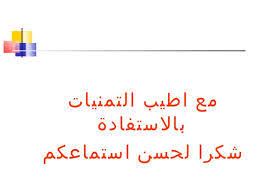